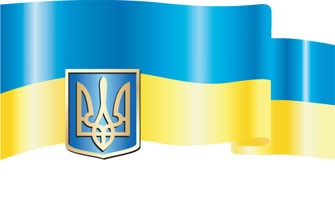 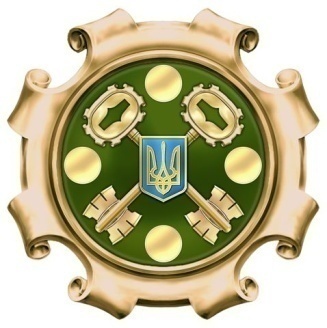 Ukraine - Externally financed project funds management, accounting and reporting
State Treasury Service of Ukraine
Director of Department of Methodology Service Budgeting, Accounting and Reporting 
Natalia Sushko
State Treasury Service of Ukraine
Ukraine's cooperation with international financial institutions
Began in 1992
		on the basis of:
The Law of Ukraine “On Ukraine's Joining into the International Monetary Fund, International Bank for Reconstruction and Development, International Financial Corporation, International Association on Development, and Multilateral Agency on Investment Guarantees” dated 03.06.1992 No. 2402

Edict by the president of Ukraine “On Ukraine's membership in the European Bank for Reconstruction and Development” dated 14.07.1992 No. 379/92
2
PEM PAL, Tbilisi, February 27-29, 2012
State Treasury Service of Ukraine
Legislative acts and normative regulative documents
Budget Code of Ukraine
The Law of Ukraine “On State budget of Ukraine”
The Resolution of the Cabinet of Ministers of Ukraine (CMU) No. 1027 dated 26.11.200 “On Procedure of the Initiation, the Preparation and the Implementation of Projects of the Economic and Social Development of Ukraine Supported by International Finance Institutions”
CMU Resolution No. 1090 dated 05.09.2007 “On Procedure of Administration of Funds Designated for State Target Program Supporting Social and Economic Development involving financing from European Bank for Reconstruction and Development (EBRD) funds”
Executive Order, Ministry of Finance, Order No. 299 of 07.05.2002 “On Approval of the Procedure of Selection of Banks to Be Involved in the Project Implementation 
The EBRD's Procurement Policies and Rules (PP&R) 
Loan agreements between Ukraine and international financial institutions
Other normative documents regulating realization of investment projects
3
PEM PAL, Tbilisi, February 27-29, 2012
State Treasury Service of Ukraine
Budget Code of Ukraine
Loans from foreign states, banks and international financial institutions involved for investment programmes (projects) are classified as state loans
State loans are executed in accordance with The Law of Ukraine “On State budget of Ukraine”
The right to execute state loans belongs to the state represented by the Minister of Finance of Ukraine. 
Terms of state loans are defined by the Cabinet of Ministers of Ukraine
Annually the law on state budget defines the list of state loans transferred to a special fund from international financial institutions for realization of investment projects and budget programmes contributing to realization of these projects.
4
PEM PAL, Tbilisi, February 27-29, 2012
State Treasury Service of Ukraine
The European Bank for Reconstruction and Development (EBRD)
KfW banking group
The International Bank for Reconstruction and Development (IBRD)
European Investment Bank
Japan Bank for International Cooperation
International Financial Institutions (IFI), financing investment projects in Ukraine
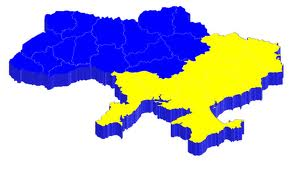 УКРАИНА
5
PEM PAL, Tbilisi, February 27-29, 2012
State Treasury Service of Ukraine
Ukraine Loan Chart for 2012				                   national currency (thousand UAH)
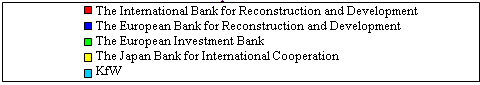 6
PEM PAL, Tbilisi, February 27-29, 2012
State Treasury Service of Ukraine
Methods of service of investment projects involving financing from IFI
Banking services:
Loans for investment projects in accordance with the agreements between Ukraine and IFI ratified by the Verkhovna Rada and inured before 01.07.2007
Loans beneficiaries of which are with non-budgetary institutions
Loans from IFI (except IBRD) ratified by the Verkhovna Rada and inured before 01.07.2007
	
	Treasury services:
Loans for realization of investment projects in accordance with the agreements between Ukraine and IBRD ratified by the Verkhovna Rada and inured as of 01.07.2007
PEM PAL, Tbilisi, February 27-29, 2012
7
State Treasury Service of Ukraine
Banking services. Flow of IFI funds
Loan account
Ministry of Finance special account
(Foreign bank)
Supplier
Foreign currency
Foreign currency
National currency
Ministry of Finance transit account
(banking department in Ukraine)
for conversion
8
PEM PAL, Tbilisi, February 27-29, 2012
State Treasury Service of Ukraine
Treasury services. Flow of IFI funds
Loan account 
(IBRD)
Special Treasury Account at an authorized bank in foreign currency
Supplier
Beneficiary account at an authorized bank in foreign currency
Registration account of the beneficiary at the Treasury in the national currency
9
PEM PAL, Tbilisi, February 27-29, 2012
State Treasury Service of Ukraine
Treasury services for IBRD investment projects
Ministry of Finance notifies the Treasury of the necessity to open a foreign account at an authorized bank

The bank authorized to operate foreign accounts with IBRD loan funds is assigned jointly by the Treasury and IBRD
10
PEM PAL, Tbilisi, February 27-29, 2012
State Treasury Service of Ukraine
Functions of Treasury in IBRD investment loans operations
opens specified foreign accounts in authorized banks for crediting of funds loaned for realization of projects and for the benefit of key spending authorities
upon application of the main spending authority of budgetary funds credits the equivalent amount of loaned funds in the national currency to the corresponding account of the specified fund opened in the Treasury
allows fund allocation to spending authorities
controls availability of all confirming documents when registering beneficiaries’ obligations and payments
makes payments in the national currency on the basis of payment orders from spending authorities of budgetary funds
transfers foreign currency to the foreign account of a beneficiary opened in an authorized bank in case the beneficiary is willing to use the funds in a foreign currency
reports to Ministry of Finance the amount of appropriations and submits copies of cash flow statements
11
PEM PAL, Tbilisi, February 27-29, 2012
State Treasury Service of Ukraine
Functions of a spending authority in Treasury controlled funds management
submits to MoF project a implementation plan and procurement plan agreed with IBRD
opens accounts in the Treasury for settlements in the national currency within separate budget programmes
opens foreign accounts in authorized banks designated by the Treasury for settlements in a foreign currency
credits funds in a foreign currency to specified accounts opened in an authorized bank in favor of the Treasury
procures goods and services in accordance with the procurement plan, norms and regulations set by the IBRD and enters into corresponding agreements
submits to the Treasury a registry of obligations for further registration and reporting
makes payments from the loan account for procured goods and services during a project period
settles payments in foreign and national currencies while fulfilling its obligations to suppliers (contractors)
12
PEM PAL, Tbilisi, February 27-29, 2012
State Treasury Service of Ukraine
Interagency task force (ITF)

Head - the Minister of Finance
Deputy Head – Deputy Minister
ITF approves a yearly plan and considers reports on project implementation;
considers general matters concerning project implementation
Project manager assigned by MoF

Authority level – Deputy Minister
Submits reports in the status of project implementation, allocation of funds, procurement activity and financial management
Back office
Donor support coordination group (DSCG)

Ensures consistency of actions concerning technical assistance from donors
Component leaders (CL)

Heads of MoF departments, Treasury, Financial Inspection 
Supervise execution of separate project stages and submit corresponding reports
Ministry of Finance support unit
Facilitates project manager and component leaders in administration management, procurement finance and accounting


accounting
IT coordination group (IT CG)

Head of IT departments at MoF, Treasury, Financial Inspection
Ensure coordination and consult on IT application  within project components
Organizational structure of project management as applied in «The Ukraine Public Finance Modernization Project», financed by the IBRD
13
PEM PAL, Tbilisi, February 27-29, 2012
State Treasury Service of Ukraine
Project bookkeeping
Bookkeeping is carried out in the national and foreign currencies. All project operations are recorded with regard to the official exchange rate of Hryvnia against foreign currencies effective on the date of transaction.
14
PEM PAL, Tbilisi, February 27-29, 2012
State Treasury Service of Ukraine
Accounting and reporting
Reports for IBRD on project implementation in the loan currency (USD)
Accounting statements to IBRD includes expenditure items co-financed from the state budget of Ukraine in the national currency converted into the loan currency at the rate effective on the date of transaction
Accounting of transactions is controlled by a MoF support group supporting administrative management and procurement procedures in the MoF database
Support group submits to the Ministry of Finance accounting statements of each target programme within a set period of time. Reports also include records of cash flow of each account involved in the project. MoF checks accuracy and conformity of all data reflected in financial statements to the data indicated in book records and supporting documentation
Financial statements are submitted to:
IBRD in accordance with a Loan agreement
Ministry of Finance and Ministry of Economy in accordance with the Procedure of the Initiation, the Preparation and the Implementation of Projects of the Economic and Social Development of Ukraine Supported by International Finance Institutions
Treasury
15
PEM PAL, Tbilisi, February 27-29, 2012
State Treasury Service of Ukraine
Specifics of project accounting
Chief administrator of funds prepares and submits:
	 	to the Ministry of Finance:
Report on cash flow on loan account
Project implementation status report
Summary register of scheduled obligations
Report on cash flow on the specific foreign currency account
		to Ministry of Finance, Treasury and Accounting Chamber of Ukraine:
Financial reports:
Statement of balance
Income Statement
Cash flow statement
Budgetary reports
Administrator of funds prepares and submits:
 	to Treasury:
Foreign currency transactions report
Report on other incomings to the loan fund and their allocations (credits for international financial transactions)
To the chief administrator and Treasury:
Financial reports:
Statement of balance
Income Statement
Cash flow statement
Budgetary reports
16
PEM PAL, Tbilisi, February 27-29, 2012
State Treasury Service of Ukraine
Specifics of accounting on project budget expenses
Loans for investment projects to State Budget from IFI and all relevant transactions (repayment, cash services) are recorded by the Treasury on the basis of the order of MoF and statements of foreign currency accounts opened in favor of the State Treasury in an authorized bank
Foreign currency transactions of loaned funds made by administrators of budgetary funds are recorded by the State Treasury based on a statement of foreign currency transactions which is submitted by administrators of the funds to the Treasury not later than the last working day of each month
Foreign currency transactions are converted into the national currency at the exchange rate effective on the date of transaction (recognition of an asset, obligation, revenue etc.)
17
PEM PAL, Tbilisi, February 27-29, 2012
State Treasury Service of Ukraine
Methodological aspects of accounting of foreign financing
Budget classification
Loans classification criteria:
Financing classification criteria:
Type of lender (different categories of lenders and debt holders)
300000   Foreign financing 
301000 Loans granted by International finance institutions
302000 Loans granted by governments of foreign states
303000 Loans granted by foreign commercial banks
2) Debt obligation(funds used in budget financing)
401000 Loans
401200 Foreign loans
401201 Long-term obligations
401202 Mid-term obligations
402000 Repayment
402200 External obligations
402201 Long-term obligations
402202 Mid-term obligations
Type of lender different categories of lenders and debt holders)
300000 Foreign debt
310000 Debt obligation on loans from IFI 
320000 Debt obligation on loans from governments of foreign states
330000 Debt obligation on loans from foreign commercial banks
2) Debt obligation (funds used in budget financing)
500000 Foreign debt
510000 Long-term obligations
520000 Mid-term obligations
18
PEM PAL, Tbilisi, February 27-29, 2012
State Treasury Service of Ukraine
Methodological aspects of accounting of foreign financing
Accounting on state budget performance
With regard to accounting on state and local budget performance special balance-based account are in place in second class accounts in order to reflect transactions within loan agreements received from IFI.
2	Obligations
22	Loans received
222	 Extraneous funding of the State Budget
2221	Other loans
2222	Other obligations
19
PEM PAL, Tbilisi, February 27-29, 2012
State Treasury Service of Ukraine
Specifics of accounting on budget performance within investment projects
The State Treasury Service prepares and submits
		to the Verkhovna Rada of Ukraine, the President, Cabinet of Ministers, the Accounting Chamber of Ukraine, Ministry of Finance the following documents:
	 - Financial statements:
Balance sheet
Income statement
Cash flow statement
- Budget report

	 Budget reports submitted by the Treasury indicate the following:
loans to state budget from IFI for implementation of investment projects, repayment transactions in the Financing section in accordance with the budget financing classification codes: type of lender and debt obligation
servicing of loans received from IFI in the Development section for each budget programme
transactions in connection with project implementation in the Expenditures section
20
PEM PAL, Tbilisi, February 27-29, 2012
State Treasury Service of Ukraine
Advantages of maintenance of investment projects conducted by the Treasury Service
Transparency, prompt and comprehensive representation of all transactions

State control over targeted use of loaned funds

Accurate and timely accounting on budget performance
21
PEM PAL, Tbilisi, February 27-29, 2012
State Treasury Service of Ukraine
Thank you!
treasury.gov.ua
PEM PAL, Tbilisi, February 27-29, 2012